Topic 1: Measurement and uncertainties1.2 – Uncertainties and errors
Essential idea: 
	Scientists aim towards designing experiments that can give a “true value” from their measurements, but due to the limited precision in measuring devices, they often quote their results with some form of uncertainty.
[Speaker Notes: © 2006 By Timothy K. Lund]
Topic 1: Measurement and uncertainties1.2 – Uncertainties and errors
Nature of science: 
	Uncertainties: “All scientific knowledge is uncertain. When the scientist tells you he does not know the answer, he is an ignorant man. When he tells you he has a hunch about how it is going to work, he is uncertain about it. When he is pretty sure of how it is going to work, he still is in some doubt. And it is of paramount importance, in order to make progress, that we recognize this ignorance and this doubt. Because we have the doubt, we then propose looking in new directions for new ideas.”  
	– Feynman, Richard P. 1998. The Meaning of                           It All: Thoughts of a Citizen-Scientist.                               Reading, Massachusetts, USA. Perseus. P 13.
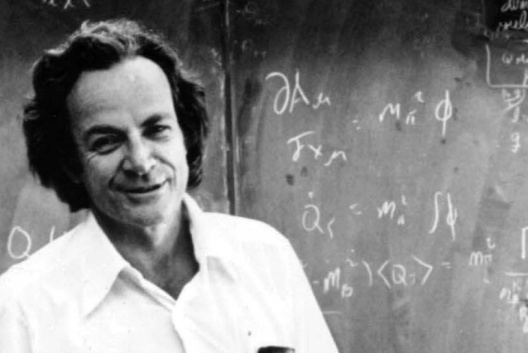 [Speaker Notes: © 2006 By Timothy K. Lund]
Topic 1: Measurement and uncertainties1.2 – Uncertainties and errors
Understandings: 
• Random and systematic errors 
• Absolute, fractional and percentage uncertainties 
• Error bars 
• Uncertainty of gradients and intercepts
[Speaker Notes: © 2006 By Timothy K. Lund]
Topic 1: Measurement and uncertainties1.2 – Uncertainties and errors
Applications and skills: 
• Explaining how random and systematic errors can be identified and reduced 
• Collecting data that include absolute and/or fractional uncertainties and stating these as an uncertainty range (expressed as: best estimate ± uncertainty range) 
• Propagating uncertainties through calculations involving addition, subtraction, multiplication, division and raising to a power 
• Determining the uncertainty in gradients and intercepts
[Speaker Notes: © 2006 By Timothy K. Lund]
Topic 1: Measurement and uncertainties1.2 – Uncertainties and errors
Guidance: 
• Analysis of uncertainties will not be expected for trigonometric or logarithmic functions in examinations 
Data booklet reference: 
• If y = a  b then y = a + b 
• If y = a · b / c then y / y = a / a + b / b + c / c 
• If y = a n then y / y = | n · a / a |
[Speaker Notes: © 2006 By Timothy K. Lund]
Topic 1: Measurement and uncertainties1.2 – Uncertainties and errors
Theory of knowledge: 
• “One aim of the physical sciences has been to give an exact picture of the material world. One achievement of physics in the twentieth century has been to prove that this aim is unattainable.” – Jacob Bronowski.
• Can scientists ever be truly certain of their discoveries?
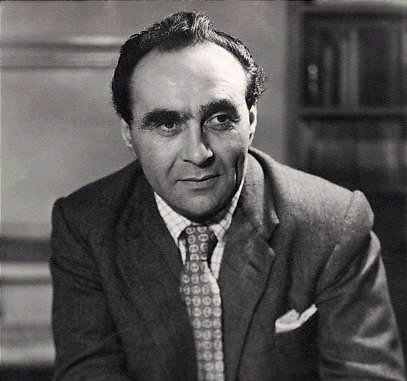 Jacob Bronowski was a mathematician, biologist, historian of science, theatre author, poet and inventor. He is probably best remembered as the writer of The Ascent of Man.
[Speaker Notes: © 2006 By Timothy K. Lund]
Topic 1: Measurement and uncertainties1.2 – Uncertainties and errors
Utilization: 
• Students studying more than one group 4 subject will be able to use these skills across all subjects
Aims: 
• Aim 4: it is important that students see scientific errors and uncertainties not only as the range of possible answers but as an integral part of the scientific process 
• Aim 9: the process of using uncertainties in classical physics can be compared to the view of uncertainties in modern (and particularly quantum) physics
[Speaker Notes: © 2006 By Timothy K. Lund]
0
1
1 cm
1 mm
Topic 1: Measurement and uncertainties1.2 – Uncertainties and errors
EXAMPLE: Consider the following line whose length we wish to measure. How long is it?	


SOLUTION:
[Speaker Notes: © 2006 By Timothy K. Lund]
0
1
1 cm
1 mm
Topic 1: Measurement and uncertainties1.2 – Uncertainties and errors
Random and systematic errors
Error in measurement is expected because of the imperfect nature of us and our measuring devices.
We say the ___________ or __________________ in our measurement is  1 mm.
EXAMPLE: Consider the following line whose length we wish to measure. How long is it?	


SOLUTION: It is closer                                                   to 1.2 cm than to 1.1 cm,                                                        so we say it measures 1.2 cm (or 12 mm or 0.012 m).
FYI	We record L = _________________.
[Speaker Notes: © 2006 By Timothy K. Lund]
Topic 1: Measurement and uncertainties1.2 – Uncertainties and errors
Random and systematic errors
SOLUTION:
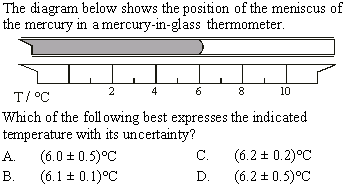 [Speaker Notes: © 2006 By Timothy K. Lund]
0
1
Topic 1: Measurement and uncertainties1.2 – Uncertainties and errors
Random and systematic errors
________________ is error due to the recorder, rather than the instrument used for the measurement.
Different people may measure the same line            slightly differently. You may in fact measure the            same line differently on two different occasions.
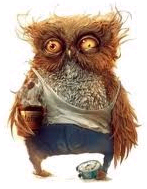 EXAMPLE: Suppose Bob measures L = 11 mm                 1 mm and Ann measures L = 12 mm  1 mm.
	
Then Bob guarantees that the line falls between 10 mm and 12 mm.
Ann guarantees it is between 11 mm and 13 mm.
Both are absolutely correct.
[Speaker Notes: © 2006 By Timothy K. Lund]
Topic 1: Measurement and uncertainties1.2 – Uncertainties and errors
Random and systematic errors
______________ is error due to the recorder, rather than the instrument used for the measurement.
Different people may measure the same line              slightly differently. You may in fact measure the            same line differently on two different occasions. 
Perhaps the ruler wasn’t perfectly lined up.
Perhaps your eye was viewing at an angle rather          than head-on. This is called a _______________.
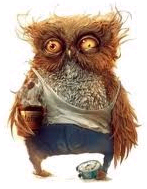 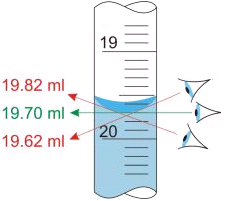 FYI
________________________________
__________________________________
______________________________________.
[Speaker Notes: © 2006 By Timothy K. Lund]
0
1
Worn off end
Topic 1: Measurement and uncertainties1.2 – Uncertainties and errors
Random and systematic errors
_____________________ is error due to the instrument being “out of adjustment.”
A voltmeter might have a ___________________.
A meter stick might be rounded on one end.
Now Bob measures the same line at 13 mm  1 mm.


Furthermore, every measurement Bob makes will be off by that same amount.
FYI
Systematic errors are usually difficult to detect.
[Speaker Notes: © 2006 By Timothy K. Lund]
Topic 1: Measurement and uncertainties1.2 – Uncertainties and errors
Random and systematic errors
The following game where a catapult launches darts with the goal of hitting the bull’s eye illustrates the difference between ____________ and ____________.
RESE
RESE
Trial 3
RESE
Trial 2
RESE
Trial 1
Trial 4
Low __________
Low __________
High __________
High __________
Hits not grouped
Hits grouped
Hits not grouped
Hits grouped
Low __________
Low __________
High __________
High __________
Average well below bulls eye
Average right at bulls eye
Average right at bulls eye
Average well below bulls eye
[Speaker Notes: © 2006 By Timothy K. Lund]
Topic 1: Measurement and uncertainties1.2 – Uncertainties and errors
Random and systematic errors
PRACTICE:





SOLUTION:
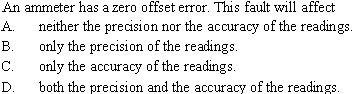 [Speaker Notes: © 2006 By Timothy K. Lund]
Topic 1: Measurement and uncertainties1.2 – Uncertainties and errors
Absolute, fractional and percentage uncertainties
______________________ is the raw uncertainty or precision of your measurement.
EXAMPLE: 
A student measures the length of a line with a wooden meter stick to be 11 mm  1 mm. What is the absolute error or uncertainty in her measurement?	
SOLUTION:
[Speaker Notes: © 2006 By Timothy K. Lund]
fractional error
Fractional Error =
Topic 1: Measurement and uncertainties1.2 – Uncertainties and errors
Absolute, fractional and percentage uncertainties
_________________________ is given by
EXAMPLE: 
A student measures the length of a line with a wooden meter stick to be 11 mm  1 mm. What is the fractional error or uncertainty in her measurement?	
SOLUTION:
.
FYI      ”Fractional” errors are usually expressed as decimal numbers rather than fractions.
[Speaker Notes: © 2006 By Timothy K. Lund]
percentage error
Percentage Error =
Topic 1: Measurement and uncertainties1.2 – Uncertainties and errors
Absolute, fractional and percentage uncertainties
______________________ is given by
EXAMPLE: 
A student measures the length of a line with a wooden meter stick to be 11 mm  1 mm. What is the percentage error or uncertainty in her measurement?	
SOLUTION:
FYI      Don’t forget to include the percent sign.
[Speaker Notes: © 2006 By Timothy K. Lund]
Topic 1: Measurement and uncertainties1.2 – Uncertainties and errors
Absolute, fractional and percentage uncertainties
PRACTICE:  
A student measures the voltage shown. What                are the absolute, fractional and percentage uncertainties of his measurement? Find the             precision and the raw uncertainty.
SOLUTION:
.
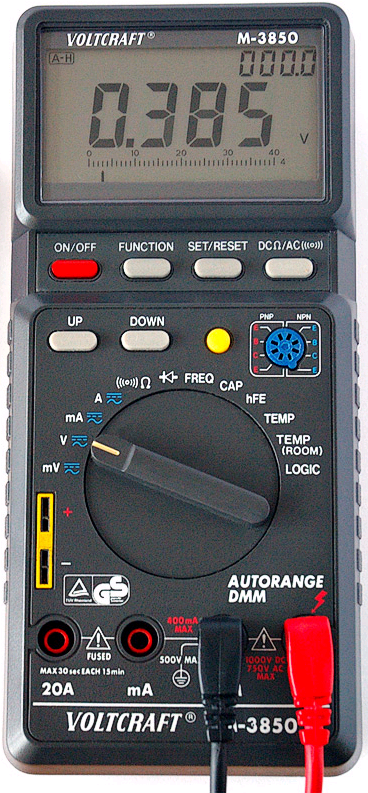 [Speaker Notes: © 2006 By Timothy K. Lund]
Topic 1: Measurement and uncertainties1.2 – Uncertainties and errors
Absolute, fractional and percentage uncertainties
PRACTICE:  




SOLUTION:
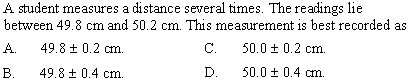 [Speaker Notes: © 2006 By Timothy K. Lund]
uncertainty in sums and differences
If y = a  b then ∆y = ∆a + ∆b
Topic 1: Measurement and uncertainties1.2 – Uncertainties and errors
Propagating uncertainties through calculations
To find the ____________________________ you just ____________________________________________.
In formula form we have
FYI
Note that ____________________________________ ___________________________________________. 
Uncertainties NEVER REDUCE ONE ANOTHER.
[Speaker Notes: © 2006 By Timothy K. Lund]
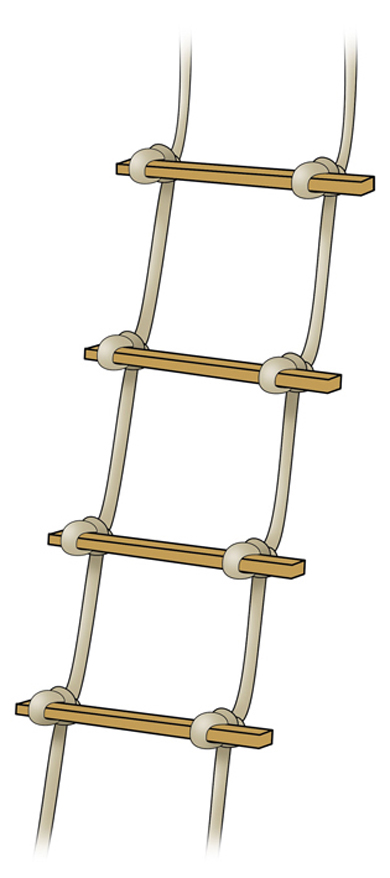 Topic 1: Measurement and uncertainties1.2 – Uncertainties and errors
Propagating uncertainties through calculations
To find the uncertainty in a sum or difference you just add the uncertainties of all the ingredients.
EXAMPLE: 
A 9.51  0.15 meter rope ladder is hung from a             roof that is 12.56  0.07 meters above the                   ground. How far is the bottom of the ladder                      from  the ground?	
SOLUTION:
[Speaker Notes: © 2006 By Timothy K. Lund]
uncertainty in products and quotients
Topic 1: Measurement and uncertainties1.2 – Uncertainties and errors
Propagating uncertainties through calculations
To find the ___________________________ you just ________________________________________________________________________________________
In formula form we have
FYI
Whether or not the calculation has _______________ ____________________________________________ 
You can’t add numbers having different units, so we use fractional uncertainties for products and quotients.
[Speaker Notes: © 2006 By Timothy K. Lund]
Topic 1: Measurement and uncertainties1.2 – Uncertainties and errors
Propagating uncertainties through calculations
To find the uncertainty in a product or quotient you just add the percentage or fractional uncertainties of all the ingredients.
EXAMPLE: A car travels 64.7  0.5 meters in 8.65  0.05 seconds. What is its speed?	
SOLUTION: Use rate = distance divided by time.
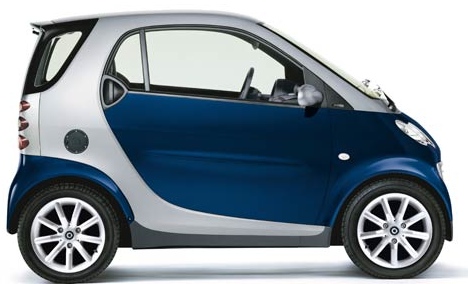 [Speaker Notes: © 2006 By Timothy K. Lund]
Topic 1: Measurement and uncertainties1.2 – Uncertainties and errors
Propagating uncertainties through calculations
PRACTICE:  





SOLUTION
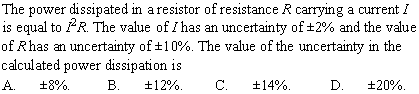 [Speaker Notes: © 2006 By Timothy K. Lund]
Topic 1: Measurement and uncertainties1.2 – Uncertainties and errors
Propagating uncertainties through calculations
PRACTICE:  





SOLUTION:
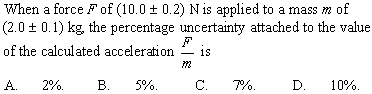 [Speaker Notes: © 2006 By Timothy K. Lund]
Topic 1: Measurement and uncertainties1.2 – Uncertainties and errors
Propagating uncertainties through calculations
PRACTICE:  




SOLUTION:
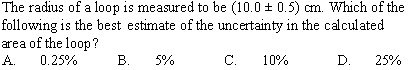 [Speaker Notes: © 2006 By Timothy K. Lund]
Topic 1: Measurement and uncertainties1.2 – Uncertainties and errors
Uncertainty of gradient and intercepts 	
IB has a requirement that _______________________ ________ of your own design, you must have _______ ____________ in your _________________________.
And for ____________________ of your independent variable you must _______________________to gather the values of the ________________________.
The three values for each dependent variable will then be ___________________.

NOTE: These are the MINIMUM requirements and further measurements will improve accuracy of data.
[Speaker Notes: © 2006 By Timothy K. Lund]
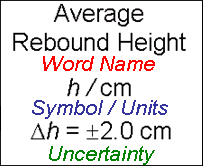 3 Trials
Dependent 


( responding )
Independent 

( manipulated )
The “good” header
Topic 1: Measurement and uncertainties1.2 – Uncertainties and errors
Uncertainty of gradient and intercepts 
This is a well designed table containing all of                 the information and data points required by IB:
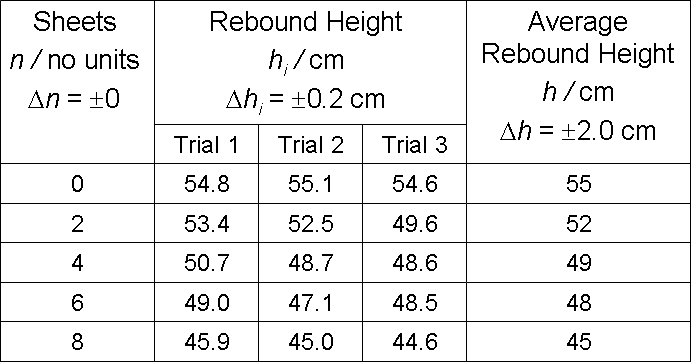 [Speaker Notes: © 2006 By Timothy K. Lund]
Topic 1: Measurement and uncertainties1.2 – Uncertainties and errors
Uncertainty of gradient and intercepts
In order to determine the uncertainty in the dependent variable we reproduce the first two rows of the previous table:





 The ______________________________ h was taken to be _______________________in the trial data, which is in the row for n = 2 sheets:
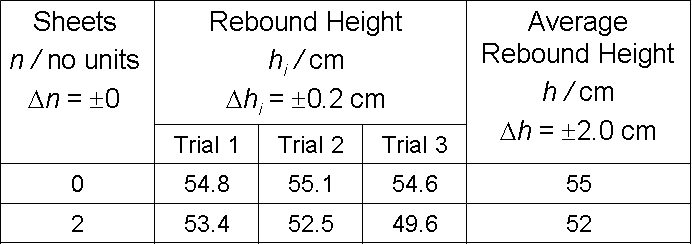 53.4 - 49.6
2
= 2.0.
[Speaker Notes: © 2006 By Timothy K. Lund]
Topic 1: Measurement and uncertainties1.2 – Uncertainties and errors
Uncertainty of gradient and intercepts 
The size of the ____________ in the graph is then up two and down two at each point in the graph:
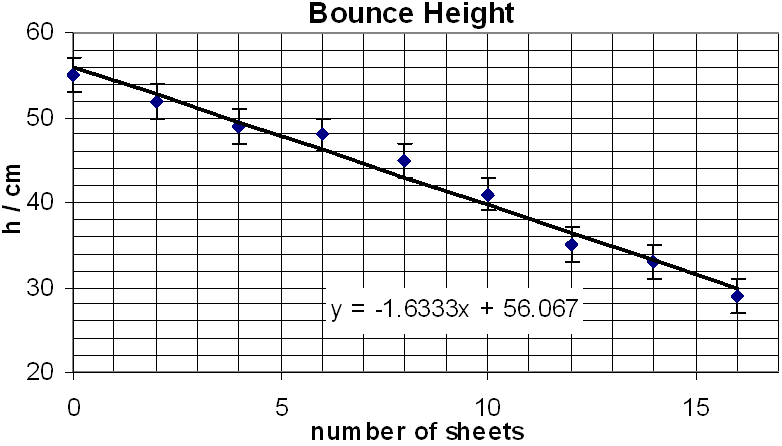 Error bars go up 2 and down 2 at each point.
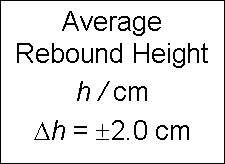 [Speaker Notes: © 2006 By Timothy K. Lund]
slope & uncertainty
intercept & uncertainty
mmax - mmin
2
bmax - bmin
2
mbest  m = mbest 
bbest   b  =  bbest 
Topic 1: Measurement and uncertainties1.2 – Uncertainties and errors
Uncertainty of gradient and intercepts
To determine the uncertainty in the gradient and intercepts of a best fit line we look only at the first and last error bars, as illustrated here:
mmax
mbest
intercept
slope
mmin
bmin
bbest
Recall: y = mx + b
bmax
[Speaker Notes: © 2006 By Timothy K. Lund]
mmax -  mmin
m =
2
m =
Topic 1: Measurement and uncertainties1.2 – Uncertainties and errors
Uncertainty of gradient and intercepts
The ____________________________ is shown here:
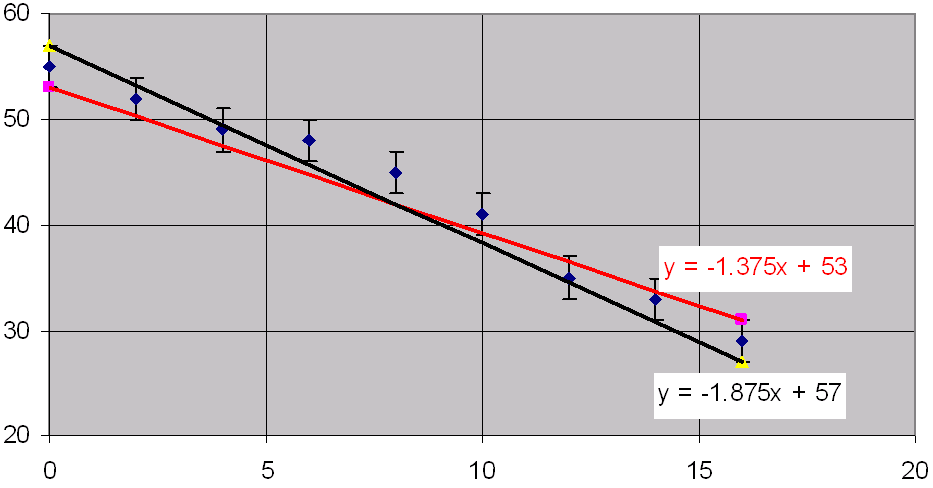 m =
[Speaker Notes: © 2006 By Timothy K. Lund]
bmax -  bmin
b  =
2
b  =
Topic 1: Measurement and uncertainties1.2 – Uncertainties and errors
Uncertainty of gradient and intercepts
The intercept uncertainty calculation is shown here:
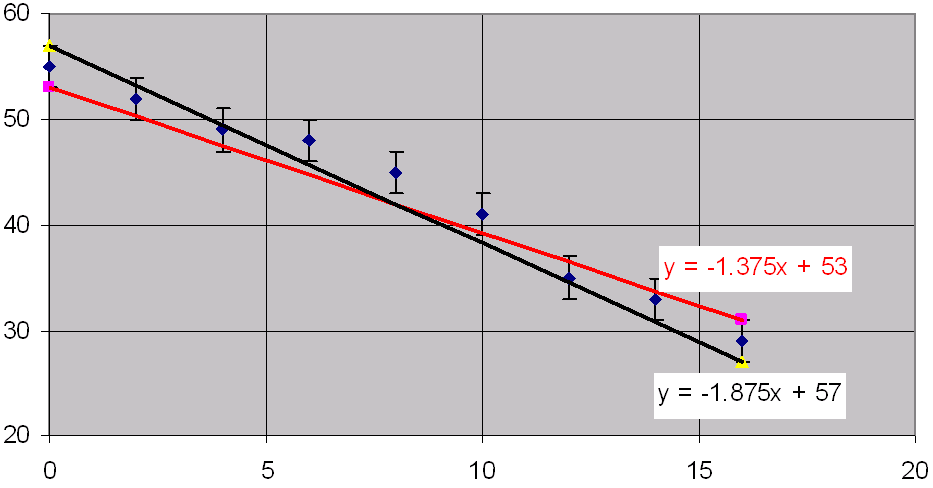 b  =
[Speaker Notes: © 2006 By Timothy K. Lund]
Topic 1: Measurement and uncertainties1.2 – Uncertainties and errors
Uncertainty of gradient and intercepts 
Finally, the finished graph:
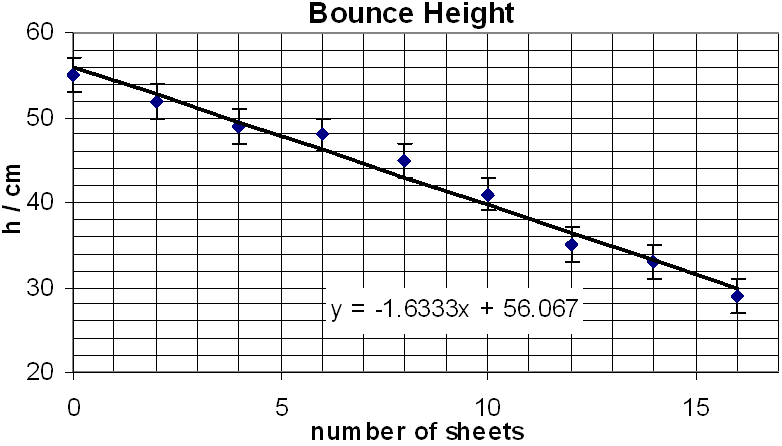 m = -1.6  0.3 cm sheet -1
b = 56  2 cm
[Speaker Notes: © 2006 By Timothy K. Lund]
Topic 1: Measurement and uncertainties1.2 – Uncertainties and errors
Uncertainty of gradient and intercepts
EXAMPLE:





SOLUTION:
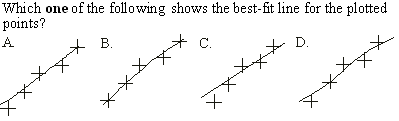 [Speaker Notes: © 2006 By Timothy K. Lund]